Състояние на техниката и разпоредби
Модул 1.7
Цели на модула
Добре дошли в модула: "Състояние на техниката и разпоредби"

След като завършите този модул ще знаете:
1. Състоянието и тенденциите на геотермалната енергия
 2. Рискове, потенциал и предимства на проектите
3. Правилата и законите за геотермалните системи и процедурата по отношение на заявлението за разрешения за инсталиране
4. Различните варианти за отговорност и застраховки
5. Възможностите за финансиране на геотермални проекти
Съдържание
Състояние на техниката
      - Регионални тенденции и иновации
      - Форми за употреба и техните 
приложения по целия свят
       - Иновативно използване на 
геотермалната енергия в Германия
      - Иновативно развитие на геотермалната енергия 
на NtSS 
Потенциал
      - Пазар на отопление
      - Развитие на пазара
Регламент и закони
      - Политическа и правна рамка
       - Одобрение на водни права
       - Закон за минното дело
       - Наредби на закона за депозитите
        - Различни разпореждания
        - DGW W120 - 2 & VDI 4640
Съдържание
Отговорност и застраховка
      - Минна отговорност за щети от геотермални кладенци
      - Отговорност и претенции за дефекти
      - Законът за екологичните щети
Финансиране
     - Закон за възобновяемите енергийни източници
      - Програма за стимулиране на пазара (MIP)
      - Търговска банка за реконструкция
      - Наредба за пестене на енергия
      - Национален план за действие за енергийна ефективност (NEEAP)
      - Стимулираща програма за енергийна ефективност
     - Енергийни концепции - Планиране на общинското развитие
Заключение
Състояние на техниката
Регионални тенденции и иновации

- Градовете играят важна роля за насърчаването на геотермалната енергия в близост до повърхността

-  Maintain поддържат програми за показване на пазара, поддържат финансови ресурси, помагат при техническо планиране и изпълнение.

- В някои региони правителството използва геотермалната енергия като подкрепящо рамково условие (Исландия, Швеция, Германия и Франция).
Състояние на техниката
Регионални тенденции и иновации
Пазарните тенденции и иновативните примери за проекти варират значително в регионален план поради ресурсното оборудване и структурите на търсенето.
Дублиращите се критерии за успех се извличат и прехвърлят на други проекти.
-     Примери за иновативни проекти: локални и централни отоплителни системи в Париж и Мюнхен, използване на геотермални ресурси в Исландия, общонационални геотермални термопомпи в Швеция, проучване и експлоатация на бивши въглищни мини и използване на геотермална енергия в близост до повърхността за оранжерии в Холандия, както и като обществени съоръжения, сградни комплекси и търговски центрове в Южна Корея.
- От решаващо значение за развитието на геотермалната енергия в тези страни са правителството, законодателите и финансовите институции.
[Speaker Notes: Quelle: Handbuch für Oberflächennahe Geothermie , S. 779f]
Състояние на техниката
Регионални тенденции и иновации

След международните преговори за изменение на климата в Париж през декември 2015 г., възобновяемата енергия беше призната в световен мащаб като ключова част от превенцията на изменението на климата.

2015 г. беше рекордна година на растеж на капацитета. Приблизително са монтирани 147 GW мощност от възобновяема електроенергия, с допълнителна 38 GW топлинна мощност.

Населените страни като Индия и Китай играят движеща сила за растежа на новите възобновяеми енергии.
[Speaker Notes: Quelle: Handbuch für oberflächennahe Geothermie , S. 780]
Състояние на техниката
Форми на употреба по целия свят

Петте държави с най-висок инсталиран капацитет на геотермална енергия в близост до повърхността, включително термопомпи, са Китай, САЩ, Швеция, Турция и Германия.

Когато разглеждаме използването на глава от населението, водещите страни са Исландия, Швеция, Финландия, Норвегия и Швейцария.
[Speaker Notes: Quelle: Handbuch für oberflächennahe Geothermie, S. 781]
Състояние на техниката
Форми на използване и техните приложения по целия свят
      Геотермални термопомпи:
- В САЩ, ЕС и Китай най-много инсталирани термопомпи
- Геотермалните термопомпи се използват в 48 страни по света.
- В сравнение с употребата през 2000 г.: Използвани са  само в 26 държави.

      Отопление в сгради:
- Водещи страни: Китай, Исландия, Турция, Франция и Германия.
- Разграничаване между централизирани съоръжения за широкомащабни приложения и индивидуализирани приложения.
- Водещи с индивидуална употреба (от 28 държави): Турция, САЩ, Италия, Словакия и Русия.
[Speaker Notes: Quelle: Handbuch für oberflächennahe Geothermie , S.782]
Състояние на техниката
Форми на използване и техните приложения по целия свят

      Оранжерии:
- 31 държави използват геотермална енергия за отопление на оранжерии и големи площи земя.
- Основни култури: зеленчуци, домати, цветя и разсад на дървета.
- САЩ и Исландия също отглеждат плодове (например банани).

      Балнеология и спа:
- Термалните води се използват в около 70 страни за басейни и спа.
- Геотермалната енергия като важен културен елемент и място за срещи.
[Speaker Notes: Quelle: Handbuch für oberflächennahe Geothermie, S.782]
Състояние на техниката
Форми на използване и техните приложения по целия свят
      Селскостопански процеси и топлинна промишленост:
- В 15 държави: напр. сушене на лук (САЩ / Сърбия), зърнени храни, плодове (Южна и Централна Америка), люцерна (Нова Зеландия), кокосови орехи (Филипини) и дървесина. Рибовъдството също играе важна роля.
- Индустриална технологична топлина в кожената промишленост (Сърбия, Словения), химически процеси (България, Полша), производство на хартия (Нова Зеландия) или извличане на CO₂.
- Например геотермалното поле Лардерело в Италия използва излишната геотермална топлина от електроцентралата в Сан Марино като екологично чиста и рентабилна технологична топлина за близкото сирене.
      Сняг / лед се топи по пътища и тротоари:
- Приблизително 2,5 милиона м2 пътища / тротоари се пазят без лед в световен мащаб (особено в Исландия).
[Speaker Notes: Quelle: Handbuch der oberflächennahen Geothermie, S.782]
Състояние на техниката
0.87%
0.23%
0.99%
13.00%
70.95%
[Speaker Notes: Quelle: Handbuch der oberflächennahen Geothermie, S. 781]
Състояние на техниката
Иновативно използване на геотермалната енергия в Германия

В района на Рур се извършват проучвания за възможностите за използване на минните сгради на бившите минни райони.

По време на подземен добив на въглища се повишава вода с температури 20-50 ° C, за да се запази мината суха. Следователно водата би била подходяща за отопление.

Изследване на термичната повторна употреба на твърди въглищни мини: Целта е разработването на технически и икономически осъществима концепция за термично съхранение за енергийна повторна употреба на мина „Проспер-Ханиел“ под формата на термично съхранение.
[Speaker Notes: Quelle: Handbuch oberflächennahe Geothermie, S.790]
Състояние на техниката
Иновативно използване на геотермалната енергия в Германия
Увеличете сезонно неизползваемата отпадна топлина от промишлени и електроцентрални процеси / слънчева топлина, генерирана върху угари на мина, в сградата на рудника на околните мини.

Може да се използва като топлоснабдяване за търговски и жилищни имоти през зимното полугодие, ако е необходимо (също чрез съществуващи мрежи за централно отопление).

Създаване: Трябва да се приложат / разработят подходящи инфраструктурни мерки и подходящи системи за развитие и подкрепа.

Предпоставка: Наличие на все още напълно достъпна и вероятно все още активна мина. Развитието на качеството и количеството на рудните води трябва да се наблюдава през времето след активно добив.
[Speaker Notes: Quelle: Handbuch oberflächennahe Geothermie, S. 790]
Състояние на техниката
Иновативно развитие на геотермалната енергия
      Умни градове:
Терминът описва различни измерения, напр. възобновяема енергия, но също така и опазване на околната среда, интелигентни цифрови технологии, устойчив начин на живот, гражданско участие, мобилност, използваща ресурси, ефективна администрация и икономика.
      Интелигентни мрежи:
Интелигентните мрежи стават все по-важни и включват геотермална енергия. От една страна, интелигентните мрежи поддържат взаимодействието на предлагането и предлагането на енергия, от друга, интеграцията на производството от възобновяеми енергии. За електрическата мрежа на бъдещето трябва да се разработят нови, интелигентни технологии и услуги.
Използване на каскада: Многоетапно използване на топлината, в комбинация с производство на електроенергия и последващо използване на топлина.
[Speaker Notes: Quelle: Handbuch der oberflächennahen Geothermie, S.794]
Състояние на техниката
Предизвикателства и решения
 Централни предизвикателства:

- Висок начален капитал
- Необходимост от цялостен интердисциплинарен анализ на ресурсите на науката
- Липсващи или неясни механизми за подкрепа на държавата
- Ограничени познания на лицата, вземащи решения
- Липса на интерес към проекти за възобновяема топлинна енергия
- Плахност на лицата, вземащи решения, преди да инвестират
[Speaker Notes: Quelle: Handbuch der oberflächennahe Geothermie, S. 793]
Състояние на техниката
Предизвикателства и решения

      Централни предизвикателства:

- Незабавна нужда от допълнителен опит (бързо развитие на индустрията).
- Минимизиране на риска с интегриране на геонаучни изследвания от геология, геофизика и геоматематика.
- Натиск за ускоряване на проектите.
- Разработване на надеждни резултати от научни изследвания без предразсъдъци, базирани на науката.
- Възможният риск от индуцирана сеизмичност води до проблеми в общественото приемане.
[Speaker Notes: Quelle: Handbuch oberflächennahe Geothermie, S. 801f]
Състояние на техниката
Предизвикателства и решения

      - Основна отговорност:
Политици; определят правната и финансова рамка за частния сектор, научните изследвания, обществения интерес и предоставянето на обучение в енергийния сектор.

      - Важни критерии за геотермалните разработчици:
Ясни процедури, правила, стабилност, безопасни пазари и предвидимост

      - Рискови фактори:
Правни несигурности, неясноти и твърде много място за тълкуване
Състояние на техниката
Ключови елементи в развитието на геотермалната енергия на
Политика
- Стимули за ценообразуване
- Количествено свързване
- Подкрепа за ПЧП "публично частно партньорство"
- Достъп до мрежата за доставка
Институция
- Органи за геотермално развитие / общество
- Квалифициран персонал на министерството
- Квалифицирани служители на енергийната компания
- Компетентни органи
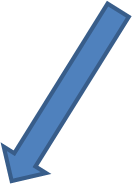 Информация
- Разбираем модел
- Източник Дата / опис
- Проучване
- Пробиване
- технология
- Пазарни данни
Финансиране
- Търговски дълг / собствен капитал
- Държавна безвъзмездна помощ или гаранция за облигации
- Кредити за развитие
- Климатично финансиране
Успех на производството на геотермална енергия
[Speaker Notes: Quelle: Handbuch Oberflächennahe Geothermie, S. 803]
Наредби и закони
Политическа и правна рамка
- Изпълнението на геотермалните обекти на НС се определя от техническите правила и законовите и политическите рамкови условия.
- Регламенти като правото на водите и закона за минното дело са основни за разрешението.
- Разрешението за строеж обикновено не е необходимо за самата геотермална система, тъй като  геотермалната енергия не се изграждат допълнителни сгради.
- Сертифицирането на сондажни компании се основава на работния лист на DVGW W 120-2, планирането на геотермалните инсталации по VDI насока 4640.
- Геотермалната енергия също се възползва от закони и програми за субсидии, предназначени да насърчават използването на възобновяема енергия (Закон за възобновяемите енергии)
[Speaker Notes: Quelle: Handbuch Oberflächennahe Geothermie , S.324]
Наредби и закони
Одобрение на водни права
- „Използване на подземни води“ се прилага прякото използване на подземните води, както и мерки, които биха могли да повлияят значително на качеството на подземните води
- Заявлението за разрешение се прави на ниво област в низшия воден орган. Тук Федералният закон за водите и съответният държавен закон се прилагат от първичните водни власти.
- Подчинените федерални разпоредби в Наредбата за подземните води и в Наредбата за повърхностните води също трябва да бъдат взети предвид.
Дизайнът на процедурата за одобрение се различава от държава до държава
Основният момент за одобрение е използваният топлоносител.
Наредби и закони
Одобрение на водни права
Като цяло властите следват целите на защитата на питейната вода за одобрение на геотермални съоръжения в близост до повърхността. Те включват следните аспекти:
- Приоритет на защитата на ресурсите за питейна вода от използването на геотермална енергия
- Избягване на взаимното влияние на геотермалните съоръжения
- Достатъчно проучване на място за геотермални рсъоръжения
- Стриктно внимание към съответните технически регламенти и използването на квалифицирани компании
- Използване на безвредни строителни и експлоатационни материали
- Гарантиране на постоянна ефективност на анулиращия печат
- Мониторинг на изграждането и експлоатацията на геотермалната централа, както и документацията на централата
- Професионален демонтаж на дефектни или изведени от експлоатация геотермални инсталации
Наредби и закони
Геотермални сонди
Производствени кладенци
Примеси
водоносен
Воден разтвор
Питейна вода (работен хоризонт)
водоносен
Воден разтвор
водоносен
Повишена дълбока вода
Схематичен участък през подземието, показващ възможни щети на подземните води от геотермални сонди. 1 - изтичане на топлопреносима течност, 2 - проникване на солена вода, 3 - изместване на дълбочината на замърсители.
[Speaker Notes: Quelle: https://www.umweltdaten.landsh.de/nuis/upool/gesamt/geologie/geothermie_2011.pdf
Landesamt für Landwirtschaft, Umwelt und ländliche Räume Schleswig-Holstein]
Наредби и закони
Одобрение за права за вода - Документи за първичния воден орган

      За геотермални сонди:
- Преглед на плана (1: 5000)
- Подробен план за местоположение (1: 500 до 1: 2000, с информация за местоположението на сондажните точки и хода на тръбопровода)
- Проверка на сертифициране на фирмата за сондиране или строителство на кладенци съгласно DVGW W120, RAL-GZ 969 или еквивалентна
- Сертификат за правоспособност в съответствие с DIN EN ISO 22475 или DIN 4021
- Представяне на очакваната стратиграфия и условията на подземните води (Забележка: Информация за местните хидрогеоложки условия може да бъде получена в Департамента по геология / Почва на LLUR)
[Speaker Notes: Quelle: https://www.umweltdaten.landsh.de/nuis/upool/gesamt/geologie/geothermie_2011.pdf]
Наредби и закони
Одобрение за права за вода - Документи за първичния воден орган

      За геотермални сонди:

- Информация за продукта на прилаганите добавки за изплакване и материали за пълнене
- Описание на техниката на пробиване и повторно запечатване
- Планиран капацитет за извличане на геотермалната инсталация (за оценка на правдоподобността)
- Описание на сондата (сертификати за годност, сертификати, информация за продукта на производителя, течности, използвани в системата със съответните декларации за безопасност)
[Speaker Notes: Quelle: https://www.umweltdaten.landsh.de/nuis/upool/gesamt/geologie/geothermie_2011.pdf]
Наредби и закони
Одобрение за права за вода - Документи за първичния воден орган
Геотермални колектори, геотермални кош и подобни на сгради инсталации (дълбочина на инсталация до максимум 10 метра под земята):

- Преглед на плана (1: 5000)
- Подробен план за местоположение (1: 500 до 1: 2000, с информация за положението на колекторите и кошовете и хода на тръбопровода)
- Представяне на очакваната структура на почвата и условията на подземните води
- Описание на колекторната система на сондата (информация за продукта на производителя, течности, използвани в системата със съответните декларации за безопасност)
- Описание на техниката на монтаж
[Speaker Notes: Quelle: https://www.umweltdaten.landsh.de/nuis/upool/gesamt/geologie/geothermie_2011.pdf]
Наредби и закони
Приложение за изграждане и експлоатация на геотермални сонди> 10m
Схема за тестване на водното законодателство, за да се вземат предвид опасенията за защита на подземните води и питейната вода при изграждането на геотермална енергия
Разглеждане и оценка на проекта, като се вземат предвид местните условия от първичната водна администрация
извън водозащитни и водохващащи зони за питейна вода
В зоните за защита на водата и производството на питейна вода
Водозащитна зона: ако е необходимо специално разрешение, заявлението ще бъде оценено като искане за освобождаване
Допустимостта на проекта зависи от разстоянието от завода
Разстояние повече от 1 км от течението  до инсталацията за производство на вода
Разстояние по-малко от 1 км от течението  до инсталацията за производство на вода
Разстояние по-малко от 100 m до инсталацията за извличане на вода
Проверете дали потребителският хоризонт е докоснат
Проверете дали потребителският хоризонт е докоснат
Като цяло строителството е възможно, Водната администрация определя необходимите условия в разрешителното
Монтиране над работния хоризонт като цяло е възможна при условия.
Строителството в работния хоризонт е недопустимо, разрешение е отказано
Заявлението е невалидно, отказ
Изграждане в работния хоризонт възможно с термини. Необходим е мониторинг.
Монтиране над работния хоризонт като цяло е възможна при условия
[Speaker Notes: Quelle: https://www.umweltdaten.landsh.de/nuis/upool/gesamt/geologie/geothermie_2011.pdf (Überprüfen ob man die Abbildung übernehmen darf)]
Наредби и закони
Закон за минното дело
Съгласно Федералния закон за минното дело (BBergG) геотермалната топлина се прилага като „ресурс, свободен за добив“. Това означава, че собственикът на имот също не е собственик на основните минерални ресурси. Следователно за използването на геотермална енергия той изисква разрешение (§ 7 BBergG), за извличането им лиценз (§ 8 BBergG) - две седмици преди началото на работата.
В административната практика обаче само геотермалните проекти с сондажи с дълбочина над 100 m или топлинна мощност над 0,2 MW обикновено подлежат на закон за минното дело. За малки проекти тази дълбочина е достатъчна.
По смисъла на Федералния закон за минното дело, геотермалната топлина се прилага само когато енергията, което означава енергийния градиент директно без посредник - напр. термопомпа - може да се получи. Следователно редовно не се изисква лиценз съгласно § 8 BBergG, ако геотермалната енергия се получава с помощта на термопомпа.
[Speaker Notes: Quelle: https://www.lfu.bayern.de/buerger/doc/uw_107_oberflaechennahe_geothermie.pdf
Und https://www.umweltdaten.landsh.de/nuis/upool/gesamt/geologie/geothermie_2011.pdf]
Наредби и закони
Наредби на закона за депозитите
Целта на Закона за депозитите е да се събират резултатите от геоложки проучвания в Държавните геоложки проучвания (ДГД).

Законът (§3.4) задължава онези, които извършват геофизични проучвания или механично задвижвани сондажи за своя или чужда сметка, да уведомят съответния SGD 14 дни преди началото.

След приключване на работата резултатите от сондажа (стратиграфия) и / или резултати от геофизични проучвания (§ 3 (2), § 5 (2)) трябва да бъдат представени в LLUR. Това включва резултатите от тестовете за геотермална реакция.
Нарушенията могат да бъдат наказани с глоба.
[Speaker Notes: Quelle: https://www.umweltdaten.landsh.de/nuis/upool/gesamt/geologie/geothermie_2011.pdf
Landesamt für Landwirtschaft, Umwelt und ländliche Räume Schleswig-Holstein]
Наредби и закони
Различни съоръжения
- Различните съоръжения за използване на геотермална енергия в близост до повърхността обикновено се третират, както следва:

Геотермални колектори
- Като цяло се дължи на уведомяване: колектори до макс. пет метра под земята
- Разрешение за права на вода: Работите достигат до подземните води
Геотермални сонди
- Проучвателно сондиране: геоложки и хидрогеоложки условия на мястото, което не е известно (окръжен административен орган)
- Разрешение по воден закон: Геотермалната сонда система се разпростира в подземните води или действа върху подземните води
[Speaker Notes: Quelle: https://www.lfu.bayern.de/buerger/doc/uw_107_oberflaechennahe_geothermie.pdf]
Наредби и закони
Различни съоръжения

Термопомпи за подземни води
- Проучване на сондаж: Преглед на областната администрация
- Водно разрешително: При извличане на подземните води за термично използване и повторно въвеждане на използваните подземни води (въвеждането трябва да бъде осигурено в същия водоносен хоризонт)

Бетонни компоненти, контактуващи със земята
- Водно разрешително: Когато се използва като топлообменник само в изключителни случаи, когато надземният дял се простира във водата (областна администрация)
[Speaker Notes: Quelle: https://www.lfu.bayern.de/buerger/doc/uw_107_oberflaechennahe_geothermie.pdf]
Наредби и закони
DVGW W120-2

Работният лист DVGW W120-2 определя правилата за сертифициране на сондажни компании на геотермални проекти в близост до повърхността.

От юли 2013 г. съществува набор от регулации, специализирани в геотермалната енергия. Той определя какви стандарти за качество трябва да се спазват при изпълнение на кладенци, включително планиране и какви механизми за реакция трябва да се спазват.

Със своята специализация в геотермалната енергия работният лист уточни изискването за внедряване на геотермална система с геотермални сонди и направи оперативна система за управление задължителна.
[Speaker Notes: Quelle: Handbuch Oberflächennahe Geothermie S.326]
Наредби и закони
Сертифициране на сондажната компания съгласно техническото правило DVGW W 120-2
- Трябва да се провери на БАФА, че изпълнителят на сондажа е сертифициран в съответствие с техническия стандарт DVGW W 120-2 по време на сондажа.
- Определят се изискванията за квалификация и качество, които компаниите в областта на геотермалните кладенци трябва да изпълняват в съответствие със съвременното състояние на техниката.
      Изискванията се отнасят до:
            -  задълженията на компанията (като цяло и по отношение на строителството)
            - квалификацията на персонала
            - техническото оборудване
            - системата за оперативно управление
            - продължаващо образование
[Speaker Notes: Quelle: http://www.bafa.de/SharedDocs/Downloads/DE/Energie/ee_waermepumpen_erdwaermesondenbohrungen.pdf?__blob=publicationFile&v=3
Bundesamt für Wirtschaft und Ausfuhrkontrolle]
DVGW W 120-2 Regelwerk ((Правила и стандарти)
W 120-2 Квалификационни изисквания в областта на сондажното инженерство и плитката геотермална енергия (топлообменник на сондажа) 07.2013
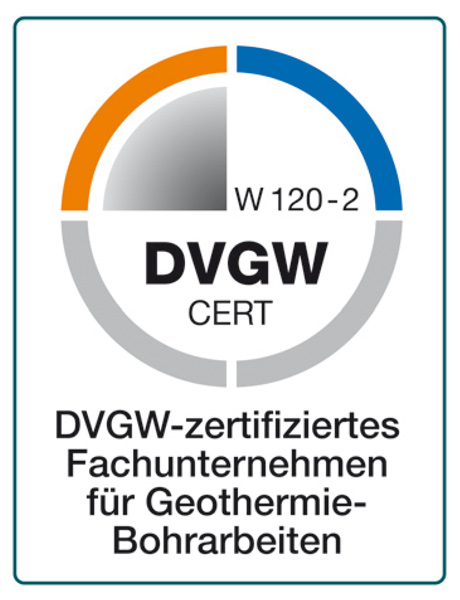 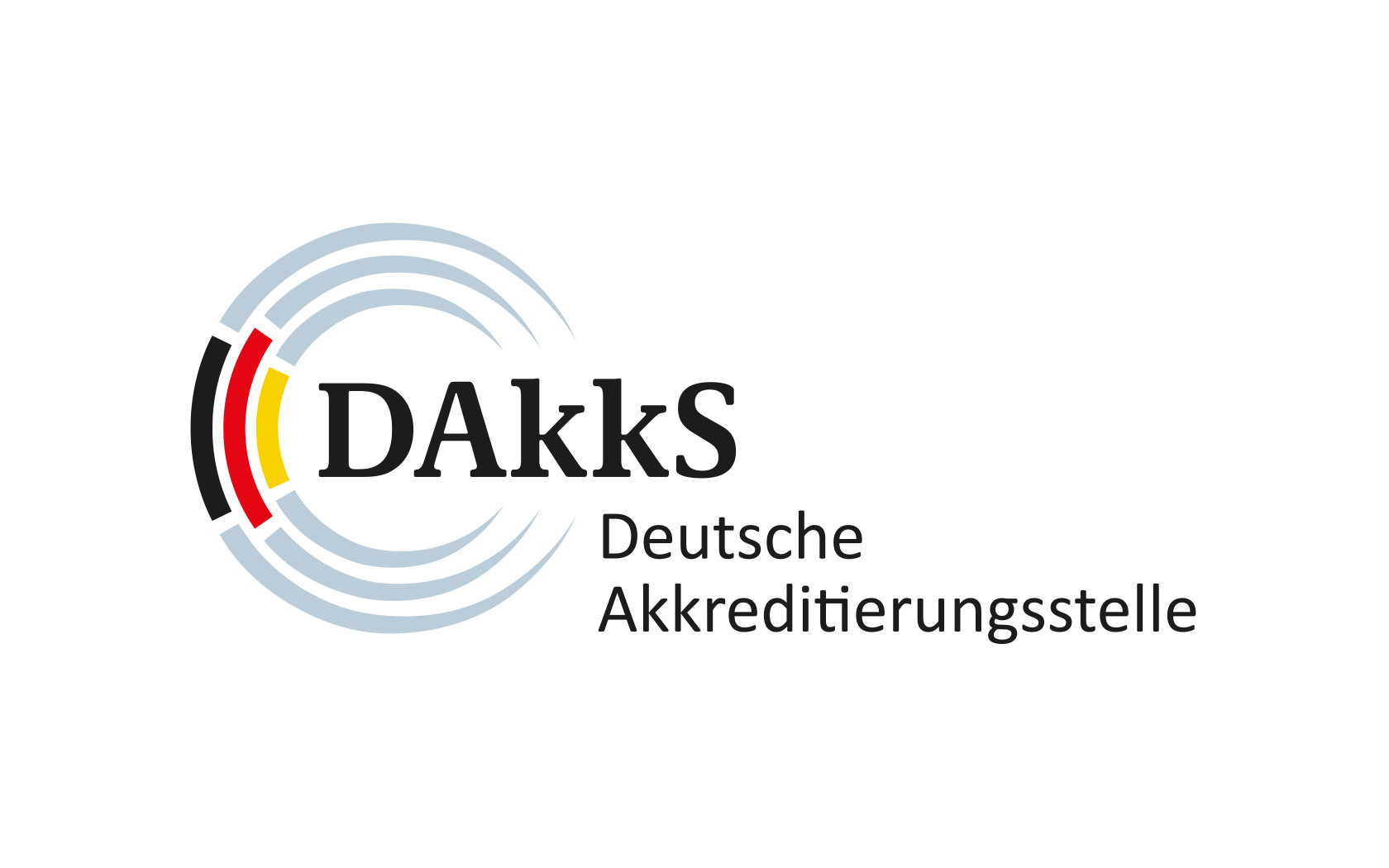 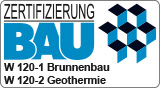 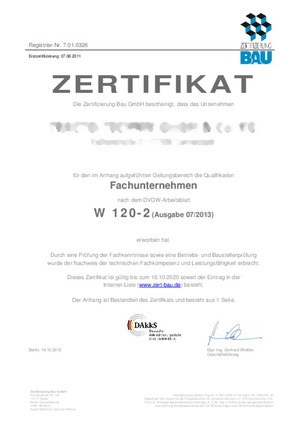 DVGW:
Deutscher Verein des Gas- und
Wasserfaches /Немска техническа и научна Асоциация за газ и вода/
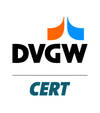 DVGW W 120-2 Квалификационни изисквания в областта на сондажното инженерство и плитката геотермална енергия (BHE)
Обхват:
Работният лист се прилага за компании в областта на технологиите за пробиване с цел използване на плитка геотермална енергия (BHE до 400 m). Тя включва сондажни работи и други строителни работи (например поставяне на геотермалната сонда, запълване на отвора) към точката на прехвърляне, което е необходимо за правилното функциониране на геотермалната сонда съгласно VDI 4640 (затворени системи). За отворени системи (кладенечни системи) се прилага DVGW W 120-1 (A).

В него са описани формалните, персоналните и материалните изисквания, както и изискванията за проверката и мониторинга на такива компании.

За да демонстрира съответствие с изискванията на този работен лист, всеки изпълнител може да поиска от изпълнителя сертификат от сертифициран акредитор в своята оферта.
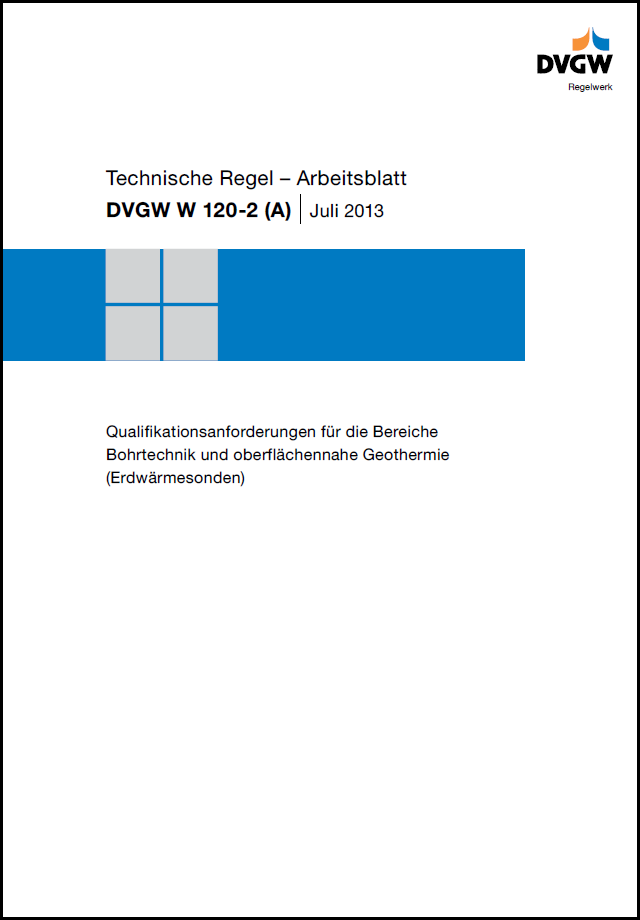 DVGW W 120-2 Квалификационни изисквания в областта на сондажното инженерство и плитката геотермална енергия (BHE)
съдържание
изисквания към техническото оборудване
изисквания към системата за управление на качеството / оперативното управление
изисквания към одита, експертите и образованието и обучението
9.1 одит
9.2 изисквания към експертите
9.3 изисквания към образованието и обучението
10. приложение А (нормативно): техническа дискусия с отговорния технически ръководител въз основа на готови или текущи проекти
11.приложение Б (нормативно): 
12. продължителност на одита на компанията
13. приложение В (информативно): преглед на системата за оперативно управление
обхват
нормативни препратки
разграничаване на изискванията за качество за класификация в групи
защита на околната среда
формални изисквания към компанията
5.1 задължения към дружеството
5.2 запис на резултатите и референции
6. изисквания към персонала
6.1 общо
6.2 квалификация на отговорен технически ръководител
6.3 квалификация на ръководителя на проекта
6.4 квалификация на техническия персонал
DVGW W 120-2 Квалификационни изисквания в областта на сондажното инженерство и плитката геотермална енергия (BHE)
Differentiation of the demands on quality for classification in groups
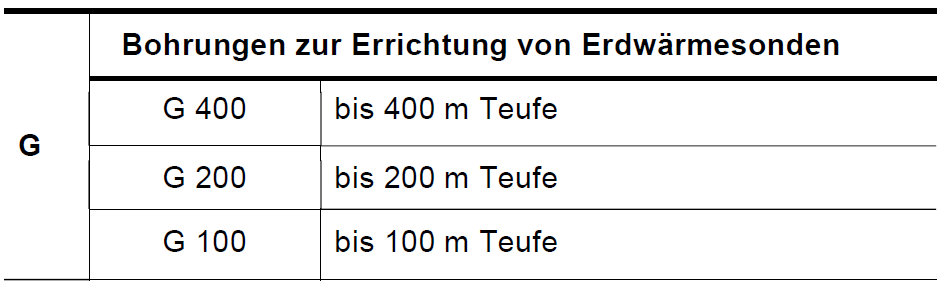 DVGW W 120-2 Квалификационни изисквания в областта на сондажното инженерство и плитката геотермална енергия (BHE)
5. официални регулации на компанията
5.1	Задължения на компанията
- Общите изисквания включват 8 подтеми, като например:
      - Съответните разпоредби, разпоредбите за предотвратяване на злополуки и техническите разпоредби в настоящата версия трябва да бъдат налични и взети под внимание
      - Предстои да се сключи достатъчно застрахователно покритие
      ...
- Изискванията към конструкцията на сградата включват 29 подраздела, като например:
      - За всяка строителна площадка трябва да бъде посочен ръководител на проекта
      - Използват се само геотермални сонди със сертификат на производителя
      - Разглобяеми връзки могат да се използват само в плътно достъпни управляващи валове
     - Позициите, връзките, разпределителите на сондата и движението на тръбопроводите се измерват и документират на карта
     ...
5.2 Запис на резултатите и справки
     - […] Те трябва да работят в областта на плитката геотермална енергия
DVGW W 120-2 Квалификационни изисквания в областта на сондажното инженерство и плитката геотермална енергия (BHE)
Изисквания към персонала
6.1 Общи
6.2 Квалификация на отговорния технически ръководител
6.3 Квалификация на ръководителя на проекта
6.4 Квалификация на техническия персонал

- Описани са техническите изисквания за нещата и необходимата им квалификация
- Описани са изискванията към образованието и обучението
DVGW W 120-2 Квалификационни изисквания в областта на сондажното инженерство и плитката геотермална енергия (BHE)
Изисквания към системата за управление на качеството / оперативното управление

Компанията трябва да има ясно документирана, лесно разбираема и изчерпателна система за оперативно управление. Доказателството може да бъде предоставено например от сертификат съгласно DIN EN ISO 9001. Следните изисквания за BMS трябва да бъдат изпълнени и документирани от компанията, като например:

       - осигуряване на подходяща организационна структура и процес за разбираема обработка на поръчки
       - разполагане с действащите закони, технически правила, разпоредби за предотвратяване на злополуки, както и предоставяне на доказателство за попълнените инструкции
       - разполагане с текущите работни инструкции
DVGW W 120-2 Квалификационни изисквания в областта на сондажното инженерство и плитката геотермална енергия (BHE)
9	Изисквания към одита, експертите и образованието и обучението
9.1 одит
Одитът се извършва от експерти от компанията на място. Одитът включва аспекти
като:
        - Оперативна организация, двор, работилница, склад, експлоатация, оборудване
        - Строителна площадка; Това трябва да е представително за поне една прилагана група
        ...
9.2 изисквания към експертите
       - Описани са квалификациите на експертите

9.3 изисквания към образованието и обучението
     - Описани са изискванията за образование и обучение на експертите
DVGW W 120-2 Квалификационни изисквания в областта на сондажното инженерство и плитката геотермална енергия (BHE)
Приложение А (нормативно): техническа дискусия с отговорния технически ръководител
                                                     въз основа на готови или текущи проекти
Приложение В (нормативно)













Приложение C (информационно):	преглед на системата за оперативно управление
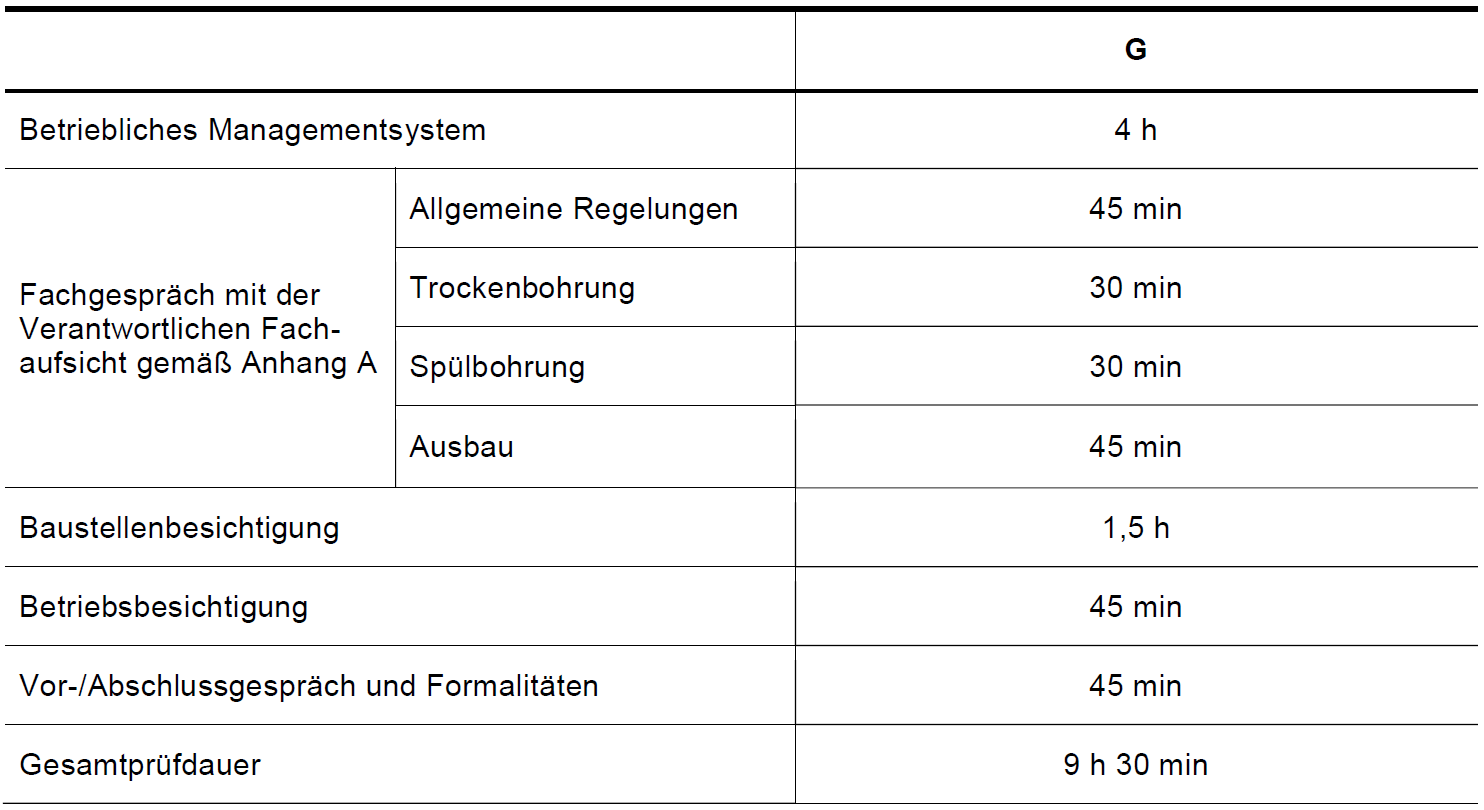 Наредби и закони
VDI 4640

Планирането на геотермалните системи е регламентирано в VDI насока 4640.

Лист 1 определя основите и очертава одобрението и аспектите на околната среда.

Лист 2 дава конкретни препоръки за планирането на геотермалните централи. Той прави разлика между планирането на геотермални сонди, повърхностни колектори и кладенци от подземни води, както и други по-специализирани типове съоръжения. В момента директивата е в процес на преразглеждане.
Наредби и закони
Правни изисквания за геотермална енергия в близост до повърхността
Публично право
Гражданско право
Конституционен закон
Граждански кодекс
Основни права
Федерален закон за минното дело
Съдебна практика
Федерален закон за защита на почвите
Конституция на федералните държави
Закон за водата
Закон за депозитите
Водни закони на страните
Европейско право
(Насока 96/92 / ЕГ
Наредба за подземните води
Закон за топлинна енергия от ВЕИ
Закон за регионално планиране
Регулация на повърхностните води
Строителен кодекс
Федерален закон за опазване на природата
EЗакон за щетите върху околната среда
Строителен код на страните
Закони за експлоатация
[Speaker Notes: Quelle: VBI-Leitfaden S. 75]
CEN и CENELEC
CEN -Европейска комисия за нормализация
Европейски комитет по стандартизация
Европейски комитет по стандартизация
CENELEC - Европейска комисия за нормализация Електротехника
Европейски комитет по електротехническа стандартизация
Европейски комитет по електротехническа стандартизация
европейските национални органи по
 стандартизация
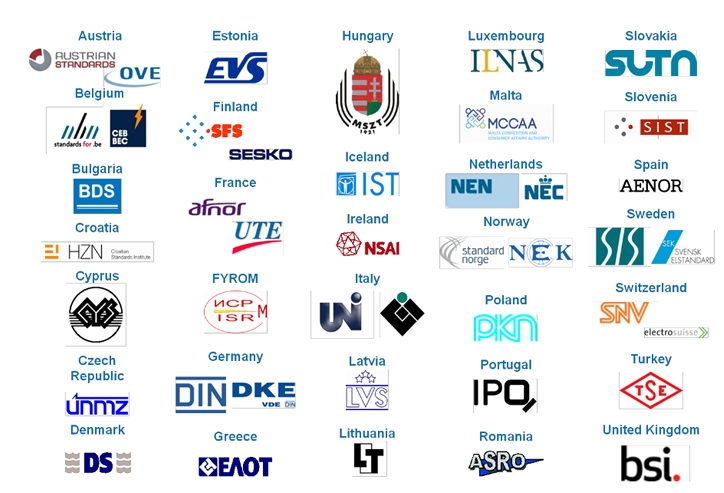 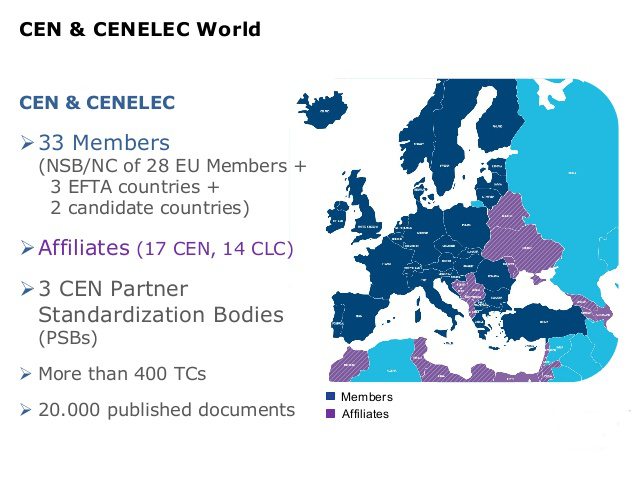 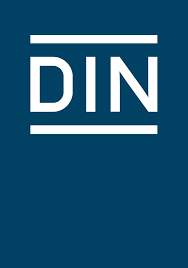 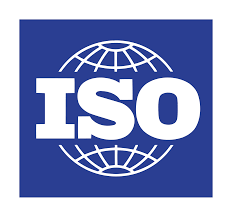 Органи за стандартизация
ISO – Международна Организация по Стандартизация
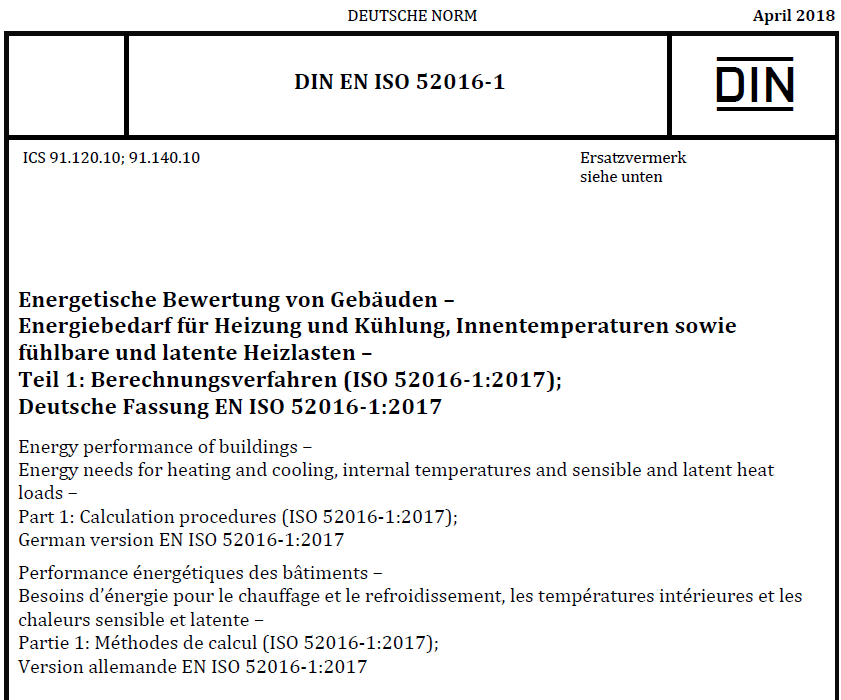 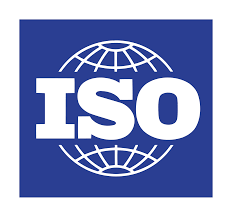 CEN - Европейски комитет по стандартизация
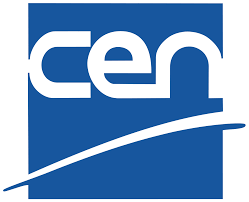 DIN - Германски институт за стандартизация
         Deutsches Institut für Normung
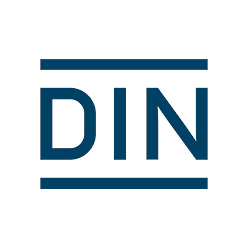 CEN/TC 451 WG 2 „Сондажен топлообменник“ 
(Dez. 2018)
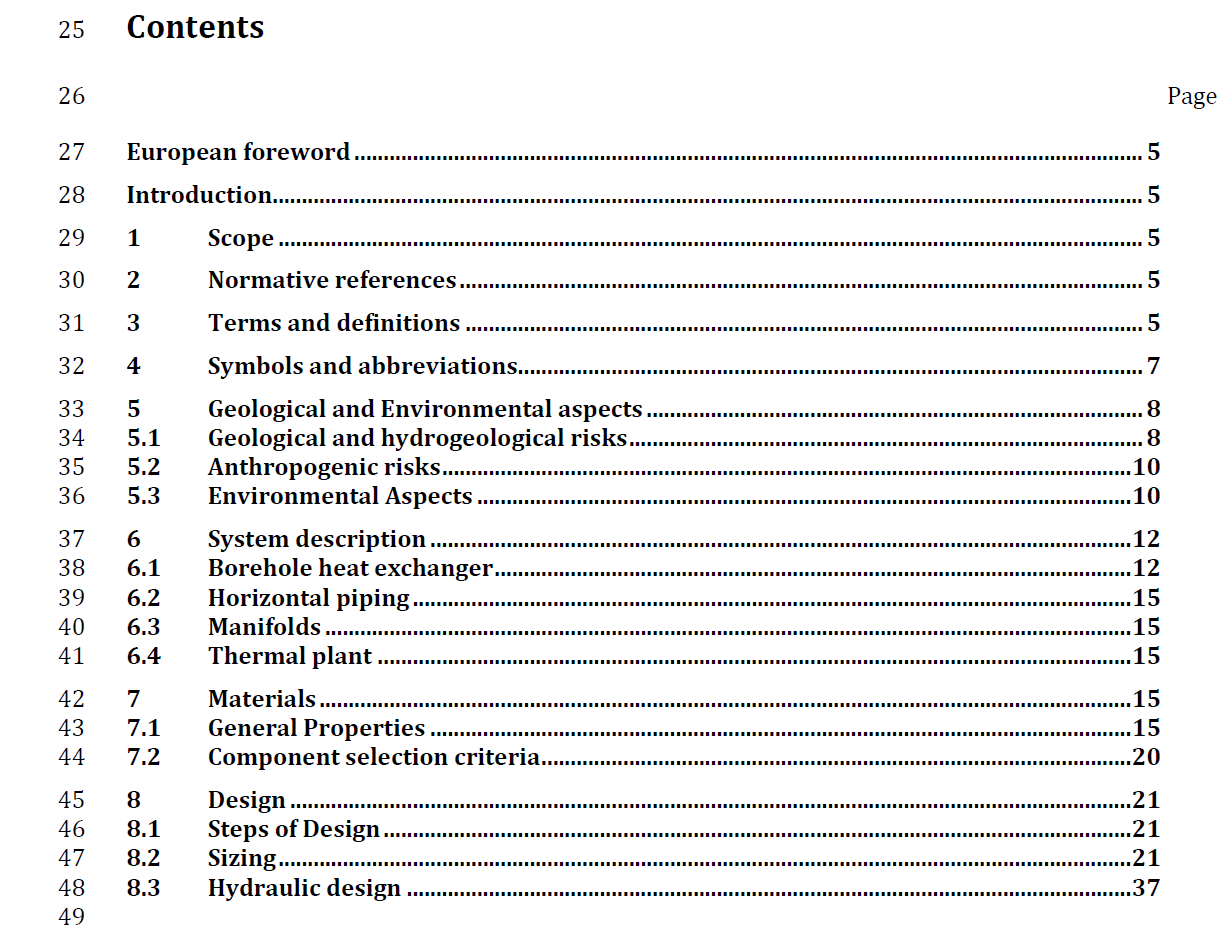 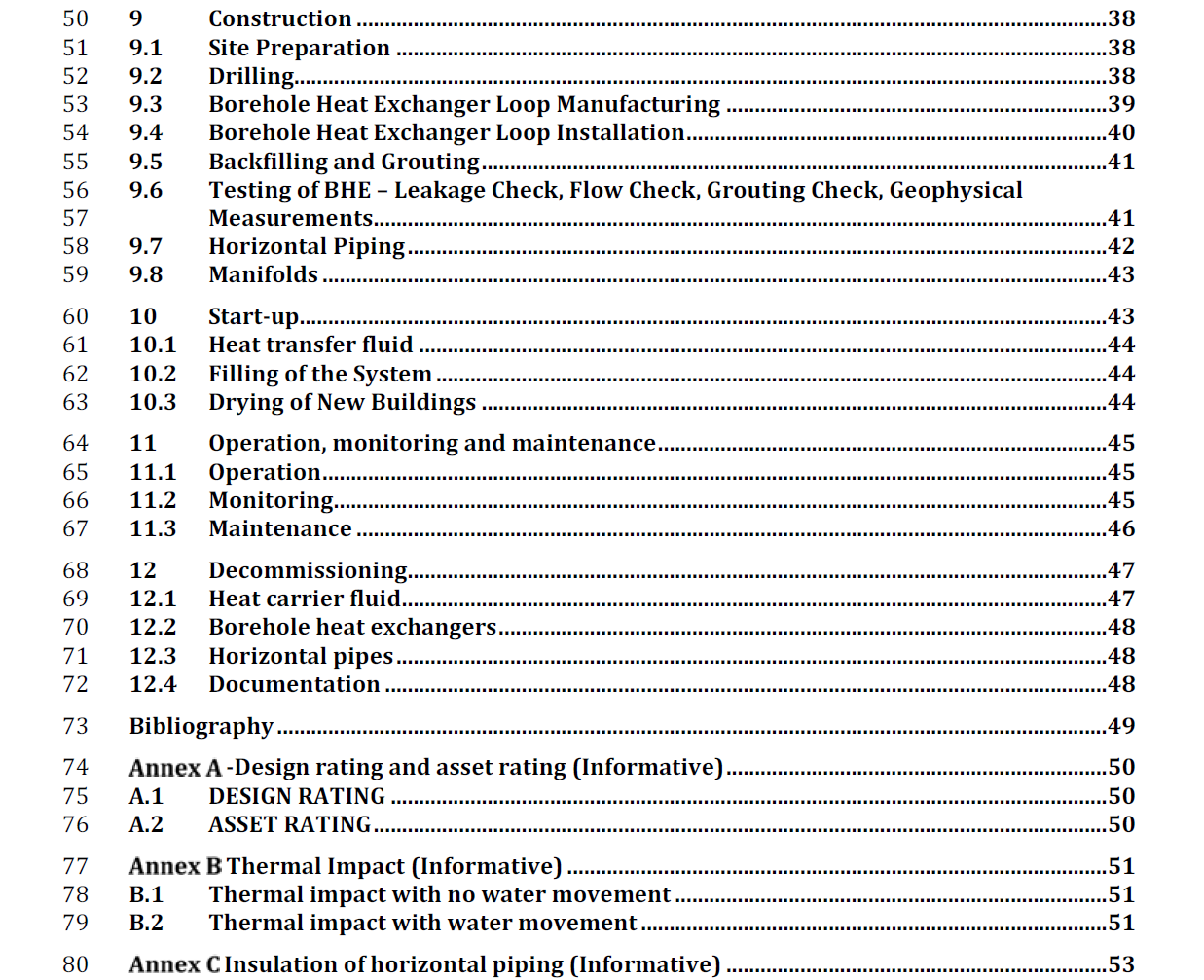 Отговорност и застраховка
Минна отговорност за щети от геотермални кладенци

Според юридическите оценки на минното дело се основава общата гражданска отговорност за неразрешени действия чрез пробиване на сондажи до 100 m дълбочина.

Съответно, минните компании носят отговорност за щети на имущество и персонал "в резултат на упражняване" на минна дейност (сондаж).

Съществува „планинска презумпция“, която се прилага за зоната на влияние на подземните проучвания или добив, но не и за увеличаването на водата.
[Speaker Notes: Quelle: Handbuch für oberflächennahe Geothermie S.342 und VBI-Leitfaden S. 83]
Отговорност и застраховка
Отговорност и претенции за дефекти
Поради дългото време на работа на геотермалните инсталации, сключването на допълнителна застраховка също се препоръчва извън времето на прекратяване на работата на инженера; например за следващите 30 години.

Ако услугите се предоставят от служител на заплащане, се намесва и застрахователното покритие на инженерната компания.

Ако планирането на геотермалната централа се извършва от изпълнителя , пропуските и грешките в планирането не са застраховани от отговорност.

Препоръчително е да се включи независим, консултантски инженер като специалист, който е покрит от застраховка за отговорност поради професионалните изисквания.
[Speaker Notes: Quelle: VBI-Leitfaden S. 83]
Отговорност и застраховка
Отговорност и претенции за дефекти„
A subsidy for heat pumps with the simultaneous construction of a geothermal well rизисква кладенецът да е монтиран в съответствие с изискванията за качество на Техническите регламенти на DVGW W 120-2 и да е сключена безвъзмездна застраховка срещу непредвидени щети. "

По време на сондажа трябва да бъдат изпълнени следните условия:
1. Изпълнителят на сондажа е сертифициран в съответствие с изискванията за качество на техническото правило DVGW W 120-2.
2. Има застрахователно покритие без вина за евентуални щети на имущество, причинени от сондажи, които не важат за трети страни.
[Speaker Notes: Quelle: http://www.bafa.de/SharedDocs/Downloads/DE/Energie/ee_waermepumpen_erdwaermesondenbohrungen.pdf?__blob=publicationFile&v=3
Bundesamt für Wirtschaft und Ausfuhrkontrolle]
Отговорност и застраховка
Застраховка без вина
Трябва да се докаже на БАФА, че по време на сондажа няма да има застраховка за неизправност при евентуални щети, дължащи се на сондажни дейности.

Той служи за защита на заявителя в качеството му на собственик на имота, върху който се извършва сондажното сондиране - в случай на искане от засегнати собственици на други парцели.

По този начин се покрива и собственикът на друг имот, ако тук възникнат повреди в резултат на отвора на геотермалната сонда.

Предоставянето на достатъчно информация от инженера е много важно.
[Speaker Notes: Quelle: http://www.bafa.de/SharedDocs/Downloads/DE/Energie/ee_waermepumpen_erdwaermesondenbohrungen.pdf?__blob=publicationFile&v=3
Bundesamt für Wirtschaft und Ausfuhrkontrolle]
Отговорност и застраховка
Застраховка без вина
      Доказателство:
Застрахователният сертификат, който трябва да бъде представен на БАФА, трябва ясно да посочва, че застраховката е съществувала по време на проекта за сондаж.

Застраховката покрива планирания проект за сондаж и всички претенции за обезщетение поради повреди, свързани с пробиване в квартала

Собственикът на имота, върху който се извършва сондажът, е застрахован чрез тях (като притежател на полица или като застрахован по застраховка, сключена от сондажното дружество),
Застраховката е независима от вината и покритието е най-малко 1 000 000 евро.
[Speaker Notes: Quelle: http://www.bafa.de/SharedDocs/Downloads/DE/Energie/ee_waermepumpen_erdwaermesondenbohrungen.pdf?__blob=publicationFile&v=3
Bundesamt für Wirtschaft und Ausfuhrkontrolle]
Отговорност и застраховка
Законът за щетите върху околната среда (USchadG)
Законът за вреди върху околната среда (USchadG) - „Законът за предотвратяване и отстраняване на екологични щети“ - служи за транспониране на Директивата на ЕС за екологична отговорност 2004/35 / ЕО в германското законодателство.

Според решението на Европейския парламент транспонирането на Директивата за екологична отговорност на ЕО в националното законодателство на държавите-членки на ЕС трябваше да се извърши до 30 април 2007 г. Законът за вреди от околната среда обаче влезе в сила до 14 ноември 2007 г. и предвижда обратно действие за вреди, причинени между 30 април и 14 ноември.

Новият риск от отговорност на този закон е, че за първи път трябва да се компенсират щетите в самата околна среда, а не само щетите на отделни активи в резултат на вреди върху околната среда (например замърсители, които замърсяват съседен имот).
[Speaker Notes: Quelle: Wikipedia unter „Umweltschadensgesetz“, VBI-Leitfaden S. 84]
Отговорност и застраховка
Законът за щетите върху околната среда (USchadG)

- Законът за екологичните щети за първи път поставя еднакви изисквания за отстраняване на щетите, причинени от аварии - в частност на екологичните щети.

- Прилагането на Директивата за екологична отговорност на ЕО в националното законодателство е предизвикателство, тъй като включва нова концепция за обществена отговорност за вреди за:

               - биоразнообразието
               - водите
              - земята
[Speaker Notes: Quelle: Wikipedia unter „Umweltschadensgesetz“]
Потенциал
Пазар на отопление

В момента пазарът за предоставяне на топлинна енергия все още е доминиран от изкопаеми горива.

Въглищата, нефтът и газът представляват заедно 88% от пазара на отопление.

Геотермалната енергия в близост до повърхността понастоящем представлява приблизително 5% от пазара за отопление с възобновяема енергия.

В същото време близостните и дълбоките геотермални, комбинирани заедно, имат най-голям потенциал на вътрешния пазар на топлинна енергия за възобновяема енергия.
[Speaker Notes: Quelle: Handbuch Oberflächennahe Geothermie S.327]
Потенциал
Пазар на отопление
Използването на електроенергия от възобновяеми източници в геотермални енергийни централи с термопомпи представлява особено ефективна комбинация от пазар на електричество и отопление и е много по-енергийно ефективна от, например, „елиминирането на електричеството“ в нагреватели за нощно съхранение или потапящи нагреватели.

В перспектива федералното правителство очаква намаляване на търсенето на топлина до 2020 г. в сравнение с 2012 г. В същото време делът на възобновяемите енергийни източници в предоставянето на топлинна енергия трябва да бъде увеличен до 14%.

За постигането на тези цели е необходимо значително увеличение на степента на рехабилитация, от текущата средна стойност от 1-2% годишно до поне 5% годишно.
Потенциал
Развитие на пазара
Участниците на пазара се влияят от технически, икономически, екологични, правни и психологически параметри. Прогнозите за развитието на пазара са много трудни поради големия брой отделни фактори.

Отчасти наблюденията са много противоречиви. Редовното одобрение на възобновяемите енергийни източници е постоянно. В проучване (Агенция за възобновяеми енергийни източници) 93% от всички анкетирани считат, че разширяването на възобновяемите енергии е важно. Въпреки това почти 90% от нагревателите, продавани всяка година, са петролни и газови нагреватели.

Решението в полза на геотермална централа зависи от развитието на цените на конвенционалните енергийни източници (увеличено разрастване на геотермалните централи с периоди на високи цени на нефт или газ).
[Speaker Notes: Quelle: Handbuch Oberflächannahe Geothermie S.328]
Финансиране
Закон за възобновяемите енергийни източници

Преобразуването на топлина служи за защита на климата, запазване на изкопаемите ресурси и намаляване на зависимостта от вноса на енергия.

Трябва да се насърчава устойчивото развитие на енергийните доставки и по-нататъшното развитие на технологиите за производство на топлина и студ от възобновяеми енергийни източници.

Целта на федералното правителство е до 2020 г. да увеличи дела на възобновяемите енергийни източници в консумацията на енергия за отопление и охлаждане до 14%.
Финансиране
Закон за възобновяемите енергийни източници
EEWärmeG съчетава регулаторни мерки и финансови стимули.

Ядрото на регулаторната политика е задължението за използване на възобновяеми енергийни източници при изграждането на жилищни и обществени сгради. По правило трябва да се спазва минимален дял, който е 50% за геотермалните системи (в текста на закона при термопомпите).

Топлинните помпи, използвани за ONG системи, подлежат на изискване за минимална ефективност. Годишната заетост трябва да бъде най-малко 3.8.
 
Използваните в системата топлинни помпи трябва да бъдат сертифицирани с печати на продукта "Euroblume", "Blue Angel" или "EHPA етикет за качество" или да отговарят на техните изисквания.
[Speaker Notes: Quelle: Handbuch Oberflächennahe Geothermie S.329]
Финансиране
Сертификати-лого на DVGW
Сертификати-лого на сертификата Bau e.V.
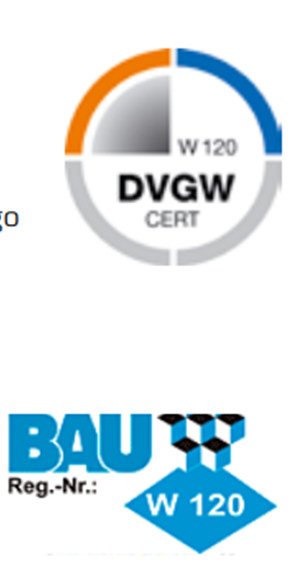 [Speaker Notes: Quelle: http://www.gtvservice.de/fileadmin/useruploads/JungeGeothermie/PDF_Sonstige/Tipps_Haeuslebauer_20170201_WEB.pdf
Bundesverband Geothermie e.V. (Hrsg.) 13. Auflage, Broschüre "Tipps für Hausbesitzer und Bauherren", Berlin 2016]
Финансиране
Програма за стимулиране на пазара (MAP)
Тя осигурява финансиране за популяризиране на възобновяеми технологии за отопление в домове и предприятия. За целта се планира максимум 500 милиона евро годишно.

За по-малки геотермални инсталации (до 100kW термопомпена мощност) инвестиционните субсидии се изплащат директно чрез Федералната служба по икономика и контрол на износа (BAFA).

Геотермалните отопления над 100kW се субсидират от заеми с ниска лихва и субсидии за погасяване от кредитния институт за реконструкция (KfW - Kreditinstitut für Wiederaufbau).

Строителите и собствениците на жилища могат да очакват богата субсидия от държавата при инсталиране на геотермална отоплителна система.
[Speaker Notes: Quelle: Handbuch Oberflächennahe Geothermie S. 329]
Финансиране
Програма за стимулиране на пазара (MAP)

Предпоставка: Минимална ефективност на инсталираната термопомпа. Годишният коефициент на заетост на жилищните сгради трябва да бъде най-малко 3,8, а за нежилищните сгради 4,0, за новите сгради - най-малко 4,5.

Като основно финансиране, 100 евро на киловат (термопомпа) се изплащат в съществуващи сгради. Освен това се прилага минимална субсидия от 4000 евро, а в системи с геотермални сонди, дори 4500 евро.

Безвъзмездна помощ за иновации може да се кандидатства за особено ефективни предприятия (годишен коефициент на заетост най-малко 4,5). Основната сума се увеличава с 50%.
[Speaker Notes: Quelle: Handbuch Oberflächennahe Geothermie S. 329]
Финансиране
Програма за индикатор за показване (MAP)

За новата сграда не е възможно основно финансиране. Ако обаче може да се демонстрира годишно натоварване от поне 4,5, инвестициите ще бъдат финансирани чрез иновационна подкрепа.

В този случай потребителят получава 100 евро на киловат, както при основната поддръжка в инвентара, и най-малко 4000 € или 4500 €.

Изпълнението на изискването за допустимост трябва да се докаже с потвърждение на поръчаната специализирана фирма. Следователно приложенията обикновено се правят от отоплителния инженер от името на строителя.
[Speaker Notes: Quelle: Handbuch Oberflächennahe Geothermie S. 330]
Финансиране
Кредитен институт за възстановяване (KfW)
Заявлението се прави чрез основната банка.

Кандидатите, отговарящи на изискванията, са физически лица, както и компании и общини.

Субсидиите за погасяване са 80 евро на киловат и най-малко 10 000 евро и не повече от 50 000 евро за инсталация.

За наземни сонди до 400 м дълбочина се заплащат 4 евро на метър, от дълбочина 400 м се заплащат 6 евро.

Изискване за финансиране: минимално годишно натоварване от 3,8, инсталиране на съоръжение за автоматично дистанционно отчитане и инсталиране на ефективна циркулационна помпа.
[Speaker Notes: Quelle: Handbuch Oberflächennahe Geothermie S. 330]
Финансиране
Наредба за пестене на енергия (EnEV)

Един от фокусите на енергийния преход е енергийната ефективност. Съществена тук е Наредбата за пестене на енергия във връзка със Закона за енергоспестяване.

EnEV определя изискванията за енергийна ефективност на сградите в производството на топлина и е от особено значение при изграждането на нови сгради.

Инструктират се максималните стойности за потреблението на отопление, годишното потребление на първична енергия и топлинната загуба при пренос.

Изискванията се затягат през равни интервали.
Финансиране
Наредба за пестене на енергия (EnEV)

Последното изменение бе решено през 2013 г. Първата адаптация влезе в сила през май 2014 г. и предвиди, че до 2015 г. собствениците на жилища трябва да сменят нагреватели, по-стари от 30 години, за модерни отоплителни инсталации.

EnEV на първо място поставя изисквания към сградната обвивка и по този начин върху строителните материали за стени, врати, прозорци и др. Решаващо за изпълнението обаче е първичното потребление на енергия.

Тъй като пределните стойности се затягат, изискванията за енергийна ефективност на сградите също ще се съсредоточат върху технологиите за възобновяемо отопление.
[Speaker Notes: Quelle: Handbuch Oberflächannahe Geothermie S.331, 332]
Финансиране
Национален план за действие за енергийна ефективност (NEEP)
Решено от федералното правителство през декември 2014 г. за по-нататъшно развитие на политиката за енергийна ефективност.

Цел: намаляване на потреблението на първична енергия с 20% до 2020 г. (в сравнение с 2008 г.) и наполовина с 250.

Стратегия: Всички действия на NEEP следват общ принцип - „Информирайте, популяризирайте, предизвиквайте“.

Ще бъдат разгледани въпроси като по-нататъшното развитие на програмата за стимулиране на пазара, стратегията за енергийна ефективност на сградите, въвеждането на нови етикети за ефективност на отоплителните уреди или програмата за стимулиране на енергийната ефективност.
[Speaker Notes: Quelle: Handbuch Oberflächennahe Geothermie S. 331]
Финансиране
Стимулираща програма за енергийна ефективност
В допълнение към премията за MAP, новата стимулираща програма предвижда еднократна сума от € 600 за оптимизиране на отоплителната система. Програмата за стимулиране е ограничена до края на 2018 г.
"Допълнителен бонус" се предоставя както за инвестиционната субсидия за геотермално отопление с термопомпа до 100 кВт, така и за субсидията за погасяване в програмата KfW за инсталации с над 1100 кВт и връзката към поддържана от MAP топлинна мрежа.
Предпоставка: одобрение на базово заявление за безвъзмездна помощ, извеждане от експлоатация на ефективно отопление на нефт и газ и оптимизиране на цялата отоплителна система.
В случай на поддръжка: Инсталации до 100 кВт най-малко 5400 евро, системи със заземяващи сонди поне 6000 евро
Финансиране
Енергийни концепции - Планиране на общинското развитие
Енергийните концепции се стремят да постигнат най-добрия възможен микс от намаляване на потреблението на енергия и рационалното снабдяване с енергия и да подобрят местния климат.

На базата на пространствени запаси, местни енергийни потенциали и прогнози за потреблението на енергия ще бъдат разработени различни варианти на концепции за общините, оценени и най-накрая ще бъдат определени стратегии за прилагане.

Като неформално средство за планиране, успешното прилагане на енергийните концепции изисква приемането на гражданите, местните компании и енергийните компании. Това предполага ранното участие на всички заинтересовани страни.
Общината може да определи стимули за прилагането на енергийните концепции.
Заключение
Списък за проверка
- С кой специалист партньор бих искал да работя при изграждането на геотермално отопление?
- Какво е моето годишно търсене на отопление и топла вода?
- Коя система за топлообменник е подходяща за мен?
- Към каква употреба се стремя - отопление, охлаждане, отопление с вода?
- Кои мерки за обновяване трябва да извърша към къщата в допълнение?
- Имам ли всички разрешителни?
- Мога ли да получа финансиране?
- Топлинната помпа отговаря ли на моите изисквания?
- Моят доставчик на електричество предлага ли тарифа за термопомпа?
- Сертифицирана ли е изпълняващата сондажна компания?
[Speaker Notes: Quelle: http://www.gtvservice.de/fileadmin/useruploads/JungeGeothermie/PDF_Sonstige/Tipps_Haeuslebauer_20170201_WEB.pdf
Bundesverband Geothermie e.V. (Hrsg.)  13. Auflage, Broschüre "Tipps für Hausbesitzer und Bauherren", Berlin 2016]
Заключение
Вече завършихте модула "Състояние на техниката и разпоредбите" и знаете:

- Състоянието и бъдещите тенденции в геотермалната енергия

- Рискове, потенциал и предимства на продуктите

- Наредбите и законите за геотермалните системи и процедурата по отношение на заявлението за разрешения за инсталиране

- Различните варианти за отговорност и застраховки

- Възможностите за финансиране на геотермални проекти
Край на модула
Състояние на техниката и разпоредби